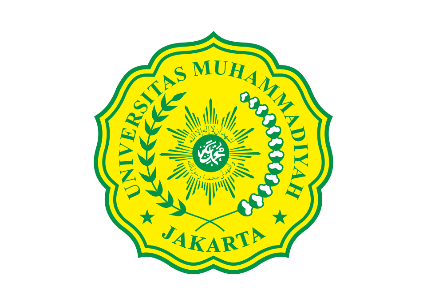 TEKNIS PEMBIMBINGAN KKN-ONLINE (penyusunan Program, eksekusi Program, Penyusunan Laporan, Penilaian)
LEMBAGA PENELITIAN DAN PENGABDIAN KEPADA MASYARAKAT
UNIVERSITAS MUHAMMADIYAH JAKARTA
23 JUNI 2020
TEMA KKN berbasis on-line, TAHUN 2020
Bersama UMJ 
Bersinergi Memberdayakan Masyarakat
[Speaker Notes: ----- Meeting Notes (2/25/20 12:03) -----
penelitian dan pengmas internal jadi gerbang utama untuk melakukan kegiatan 
----- Meeting Notes (2/25/20 12:07) -----
tema mengangkat UMJ dulu:
terdapat perubahan nomenklatur.
tematik, setiap tahun berubah tema tetapi mengangkat UMJ secara umum yang menanungi seluruh fakultas.


----- Meeting Notes (2/25/20 12:50) -----
Pak Dekan FISIP:  
perlu dikaji lebih jauh tentang kerjasama dengan CSR. terutama dengan sinar mas. 
memanfaatkan Bank Mega lebih netral.
LPCR---walaupun masuk wilayah kota tangsel, dari sisi populasi penduduk masuk kategori urban terpelajar. mindstream kwagamaan bukan muhammadiyah. perlu ada modul tentang penjelasan yang lebih soft tentang muhammadiyah. dengan pendekatan yang lebih soft muhammadiyah memungkinkan diterima.
perlu ada pengenalan yang lebih lunak. terutama tentang LPCR kita jajaki dulu.
perlu masing-masing fakultas perlu ada pembinaan terhadap ranting.

Pak warek I :
1. mengabdi masyarakat bersama LPCR. tidka fokus ke tangsel.
2. PDM tangsel: revitalisasi LPCR 
3. tangsel, cabang masih sangat minim, belum separoh dari kecamatan yang ada di tangsel.
4. cabang yang aktif, pamulang dan pondok cabe udik.
5. perlu dilihat cabang yang masih redup.
6. di tangsel ada saung jingga di PDM tangsel.
7. mengundang PDM tangsel dan memetakan lokasi KKN.
8. LPCR di revitalisasi kegiatanya.
9. di Serpong sangat minim guru madrasahnya.
10. lazismu hadir untuk melalui KKN
11. YDMPL -- merangkul kaum dhuafah.

Bu dekan FAI:
1.]
FORMAT KEGIATAN
Mahasiswa melaksanakan PEMBERDAYAAN MASYARAKAT dengan mengoptimalkan media sosial dan basis data yang bersumber dari  MEDIA ONLINE atau WEB RESMI PEMERINTAH

Lokasi kegiatan KKN Berbasis On-line berdasarkan pada domisili mahasiswa masing-masing, dengan mengoptimalkan media ON-LINE
(Menimbang PSBB dan kondisi Covid-19)
Tugas dan Kewajiban DPL
Contoh: Tahapan Kegiatan Pembimbingan
JENIS PROGRAM KKN BERBASIS ONLINE
PROGRAM WAJIB KKN BERBASIS ON-LINE
CONTOH: Program Tambahan KKN Online
Hasil KKN Online
TEKNIS PENILAIAN
INTERVAL NILAI
MAHASISWA DAPAT DIBERIKAN NILAI APABILA TELAH MEMENUHI SYARAT
Telah menyelesaikan laporan dan luaran. 
Telah menyerahkan rekapitulasi hasil kegiatan KKN 
Tidak mempunyai tanggungan program di lokasi dan atau sasaran KKN yang belum diselesaikan.
PELAPORAN DPL
SISTEMATIKA PELAPORAN KKN MAHASISWA
LEMBAR PENGESAHAN 
DAFTAR ISI 
KATA PENGANTAR 
BAB I	PENDAHULUAN 
A.   Pengertian 
B.   Tujuan 
C.    Manfaat 
D.   Waktu dan Tempat Pelaksanaan 
BAB II KONDISI WILAYAH KKN
Sejarah Singkat Desa lokasi Kuliah Kerja Nyata
Keadaan Geografi, Ekonomi, Sosial, Keagamaan dan Budaya 
Denah Desa/KecAmatan 
Peraturan/Tata Tertib yang ada di Desa dan Pelaksanaannya 
Kondisi Lembaga Pengembangan Cabang Ranting Muhammadiyah
BAB III PELAKSANAAN KEGIATAN DAN MONEV 
A.   Materi Kegiatan
Peserta Kegiatan 
Hasil dan Pembahasan Kegiatan
Bidang Khusus Membantu Kegiatan Cabang Ranting Muhammadiyah Setempat  
E.  Evaluasi Kegiatan
BAB IV PENUTUP
A.   Kesimpulan  
B.   Rekomendasi
SISTEMATIKA PELAPORAN PENGMAS DOSEN
DAFTAR ISI
Halaman Judul Lembar Pengesahan Ringkasan
Daftar Isi
BAB 1. PENDAHULUAN
BAB 2. SOLUSI PERMASALAHAN 
BAB 3. METODE PELAKSANAAN 
BAB 4. HASIL YANG DICAPAI 
BAB 5. KESIMPULAN
DAFTAR PUSTAKA 
LAMPIRAN
PENTINGNYA MITRA
Kelompok masyarakat/ PKK/Karangtaruna dll
Instansi pemerintah
LSM
LPCR Muhamamdiyah/aisiyah
Sekolah
RT/RW
Instansi Lain Yang Relevan
Yang Bisa Dijadikan Mitra
Panduan KKN berbasis online
Modul-modul pemberdayaan
Format laporan
Panduan login ke sistem
Panduan pelaporan
DOWNLOAD di kkn.umj.ac.id
TIM SEKRETARIAT KKN BERBASIS ON-LINE
Dosen Pendamping Lapangan yang membutuhkan informasi lebih lanjut bisa menghubungi LPPM  melalui No WA : 081293123294 di jam kerja
Lppm.umj.ac.id    dan kkn.umj.ac.id